M&D.R.C.  AGM
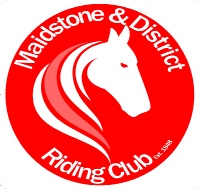 21st November 2019
Agenda
Chairman’s Welcome
Apologies
Minutes of last AGM held on 12th November 2018
Chairman’s Report
Treasurer’s Report
Election of Officers and Committee
AOB
Prize Giving
Chairman’s Report - Clinics
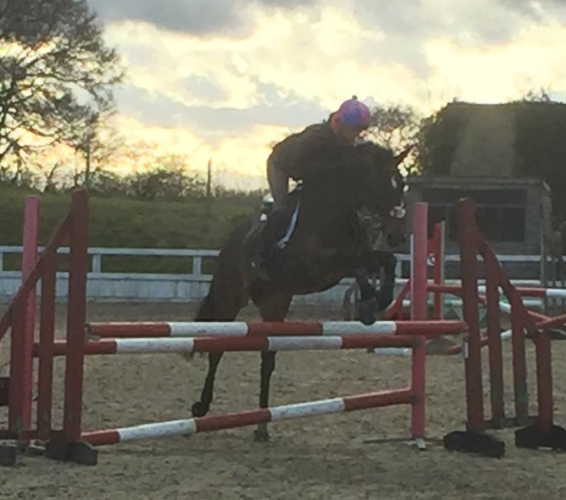 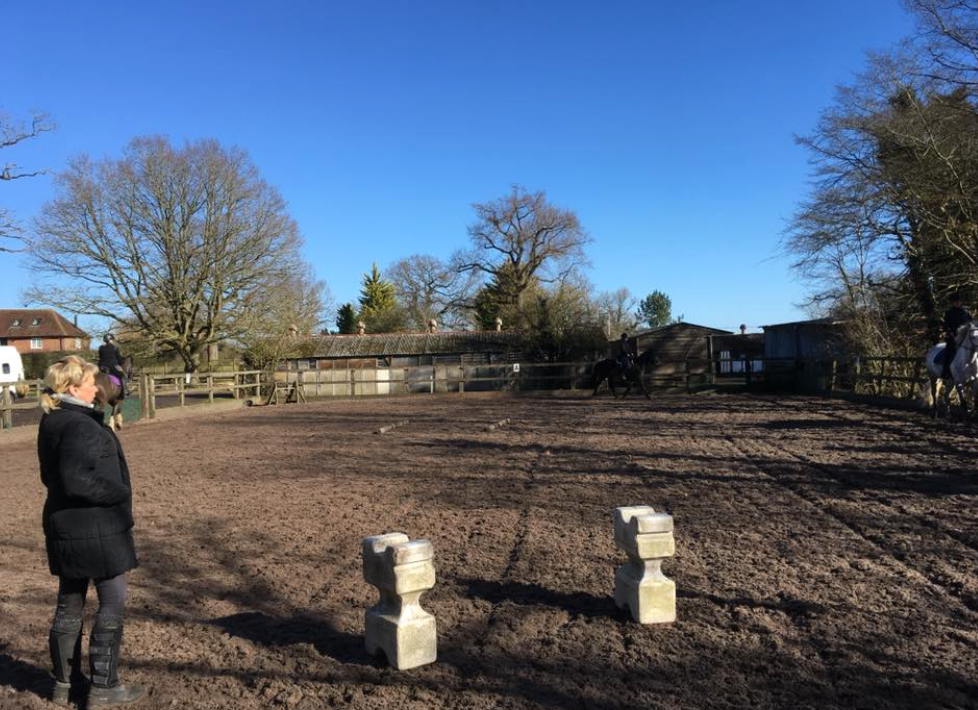 2 x Polework with Marion Bush – 12 riders
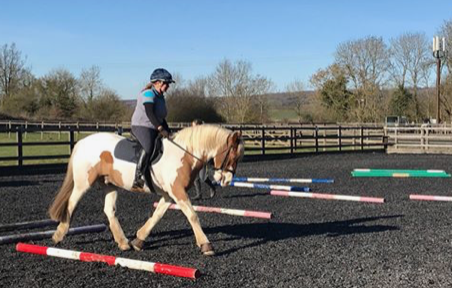 6 x Flatwork with Bridgette Draper Jones and Jo Carroll (DTM) – 35 riders
7 x SJ/Arena XC with Mark Bellinger & Bridgette Draper Jones – 48 riders plus Clear Round Practice at Cobham
Chairman’s Report - Clinics
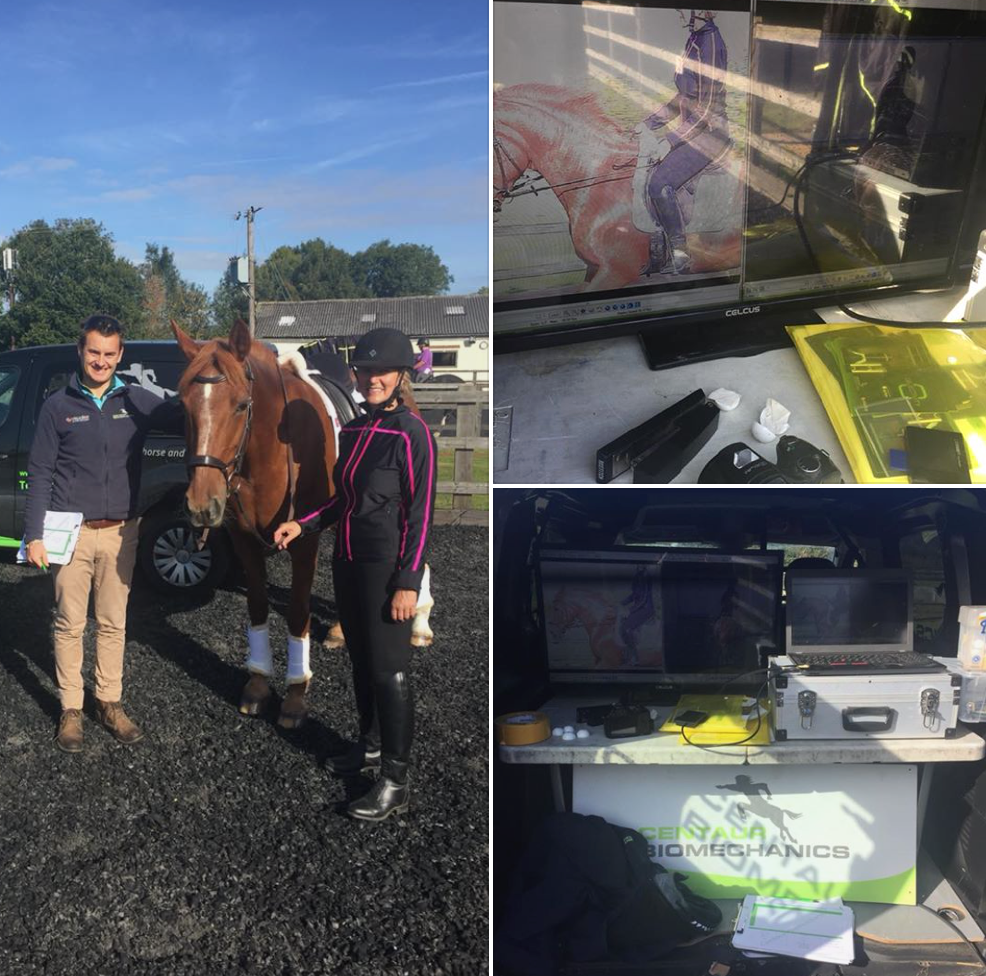 3 x XC with Tom Crisp and Emma Butler – 14 riders
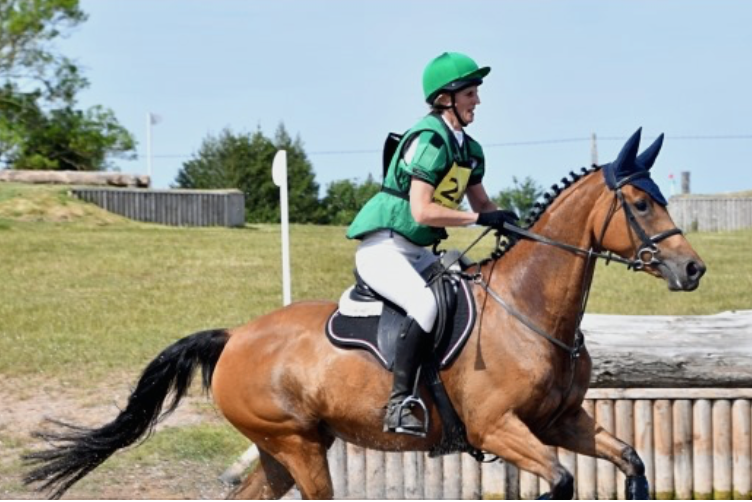 1 x Biomechanics with Russell Guire – 10 riders
Plus 6 x Confidence building sessions.
Camps – 2 day Spring camp, 3 day residential summer camp and one day fun camp – 46 riders.
Chairman’s Report - Competitions
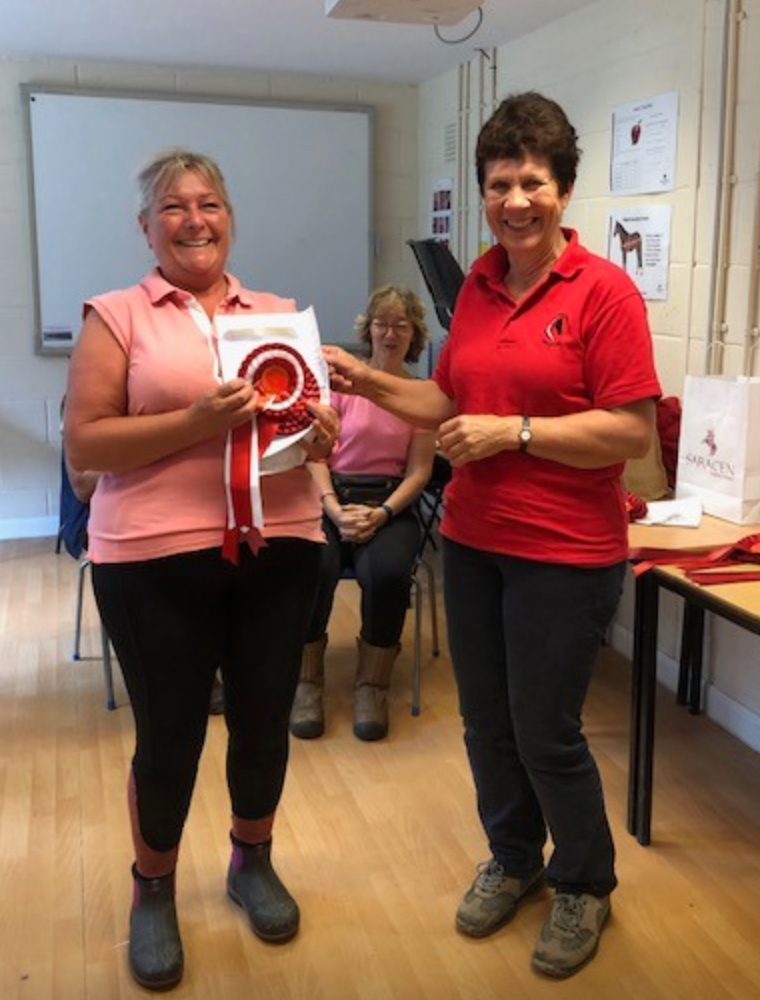 Cedars Show – Combined Training - Aug 2019
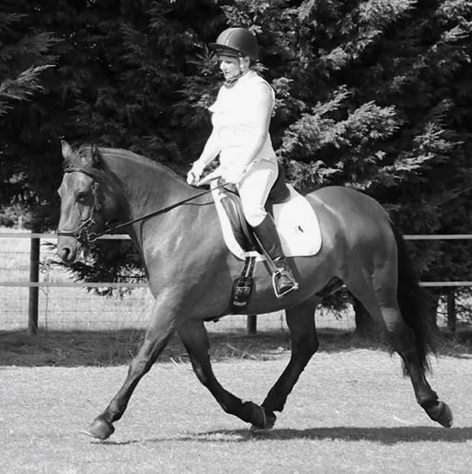 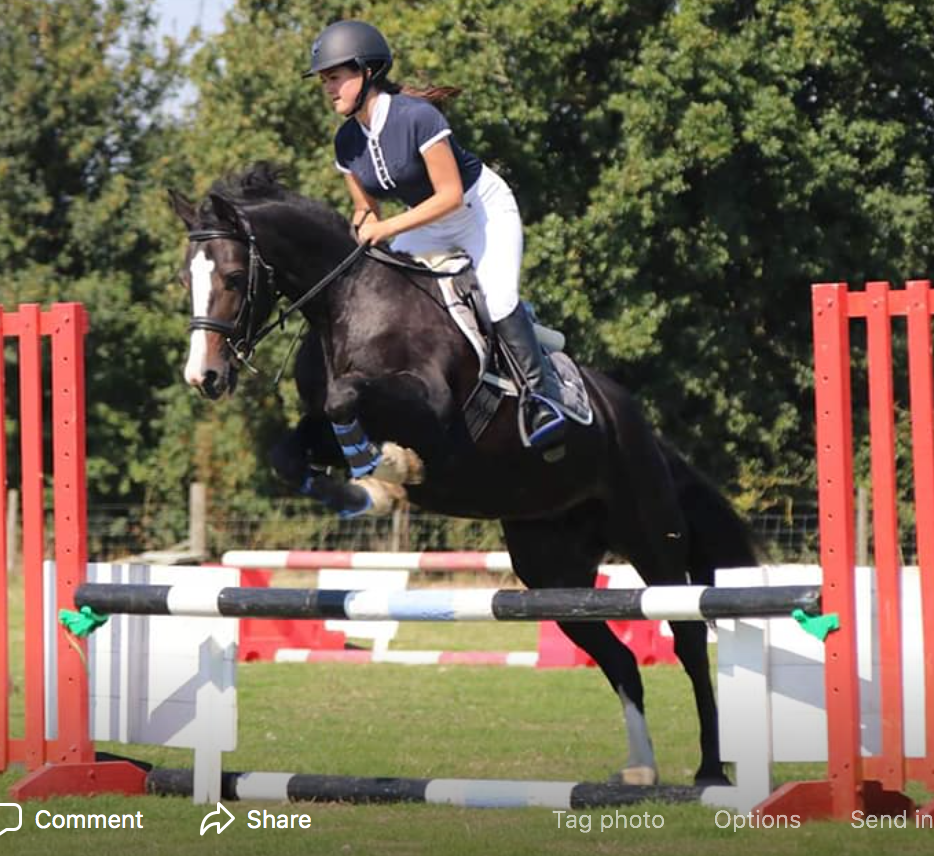 Thanks to our sponsors Birchalls, Gillett Cook & Clip Clop.
Summer Camp – Plumpton 2019
Chairman’s Report – Area Competitions
11 x Area 10 Qualifiers and 1 x Friendly.  Attendance at all but one of these competitions and many very good individual placings (too numerous to mention).  Teams continue to be popular.
Oct 2018 – FOTH Eventers Challenge. Ind 1st Michelle Yeo.  Ind 2nd Mel Jones.
Oct 2018 – Area Winter SJ.  90 Team 1st
Nov 2018 – Area Winter Nov Dressage .  Team 2nd and 4th.  Ind 1st Becky Howells.
Jan 2019 – Arena Eventing (New!).  3 Teams – unplaced.  Ind 1st Naomi Henderson.
Mar 2019 – Area Winter int Dressage – 3 Teams.  Team 4th. +  Team Friendly Dressage.  Team 4th.
Apr 2019 – FOTH Combined Training – 3 Teams.  Team 3rd, 6th & 8th.  Ind 1st Justin Byrd.  Jnr Ind 2nd Cerys Richardson.
June 2019 – Area Horse Trials.  80 Team – 6th.  90 Team 1st – Ind 1st Mel Jones.  100+ Ind 1st – Naomi Henderson.
June 2019 – Dressage to Music (run by MDRC at Stilebridge).   Ind 2nd Angela Peddle. 
July 2019 – Kent County SJ.  Team 3rd
Aug 2019 – Area Dressage.  Ind 1st Kate Connell.  Jnr Prelim Ind 2nd Cerys Richarson.
Chairman’s Report – Championships
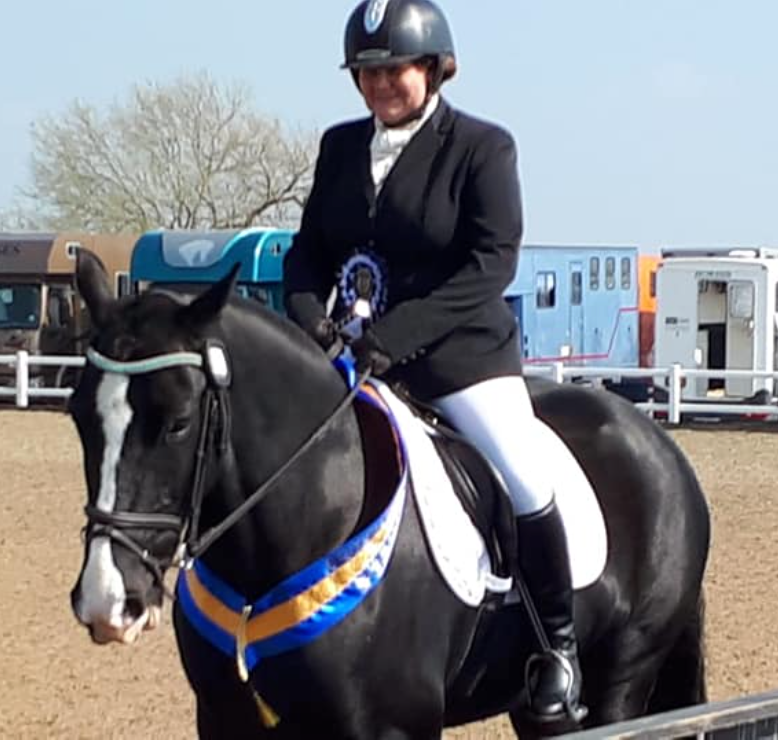 Mar 2019 – Nov Winter Dressage, Arena UK, Lincolnshire.  Becky Howells – 2nd Prelim.   
Aug 2019 – Horse Trials, Swalecliff, Oxon.  Team 10th (of 21). Jess Hawkes (Ind arena 5th), Hilary Moon & Harriet Fairhurst.
Sept 2019 – Nationals, Lincoln.  Dressage – Cerys Richardson – 2nd Ind Jnr Prelim + 8th in Riding Test
Oct 2019 – London & South East Dressage to Music.  Angela Peddle 1st Nov and 4th Elem.
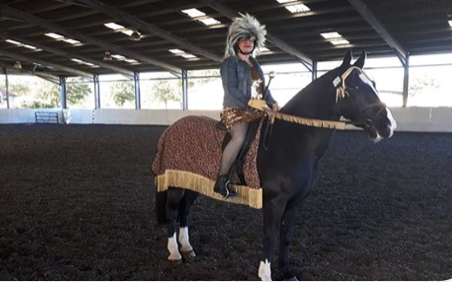 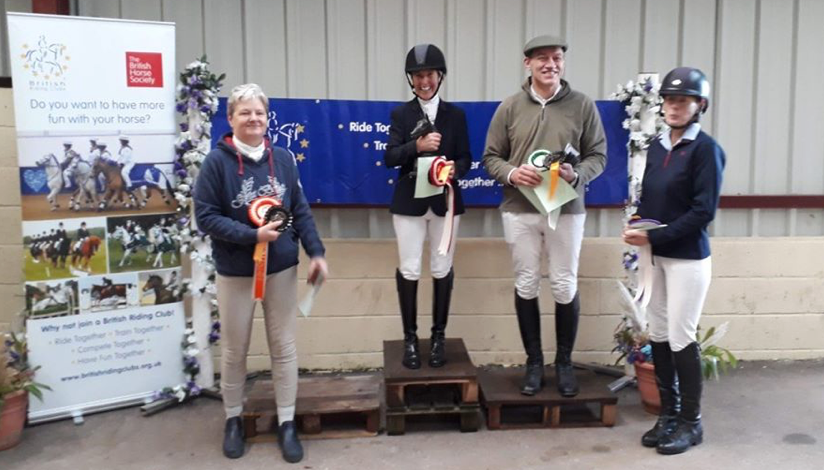 Chairman’s Report – Other / Social
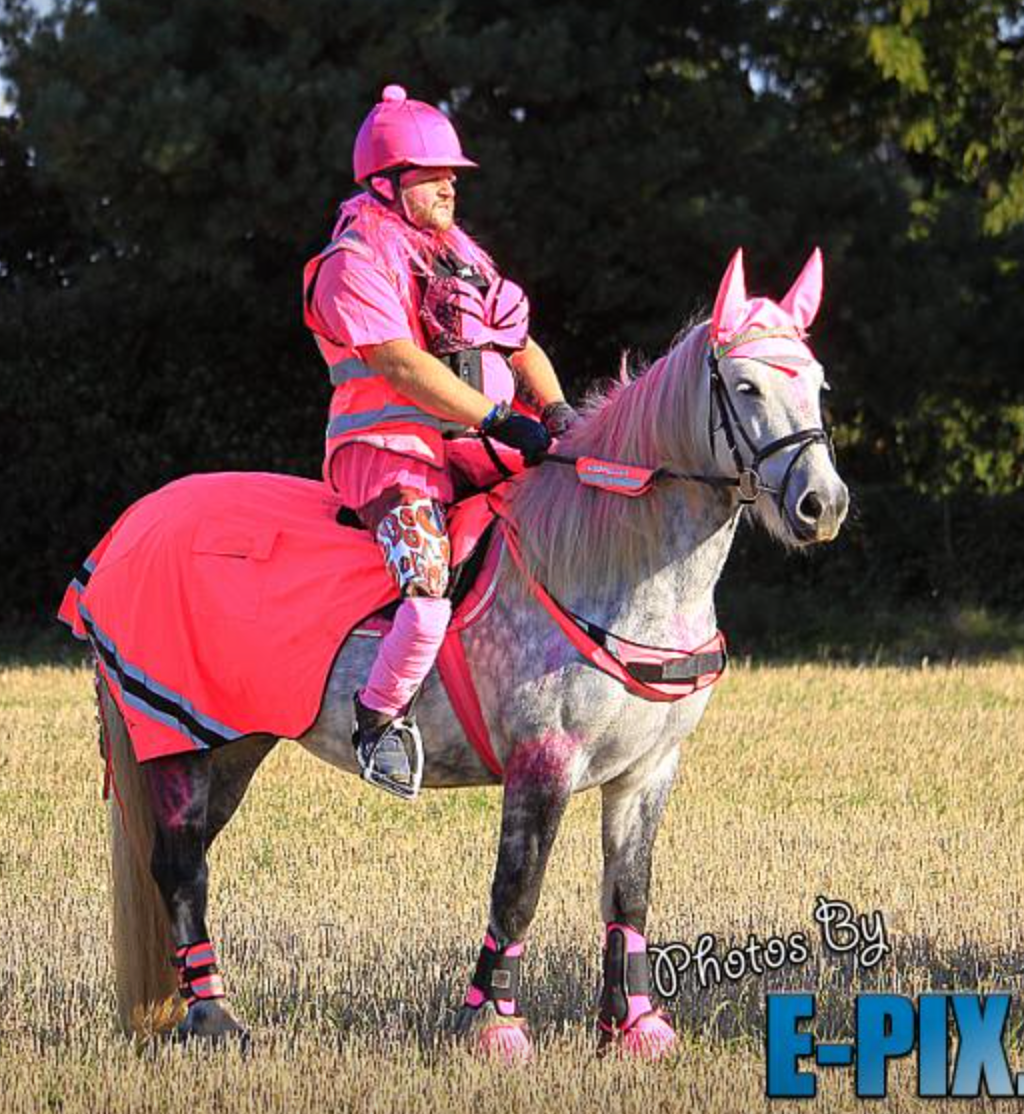 2 x Quiz Oct 2018 and 2019.  Both fun and very successful evenings - Many Thanks to Colin and Sarah Leggat as quizmasters.
Olympia Christmas Horse Show 2018 visit – Thanks to Sarah Hall for organising.
Police Horse visit (Lewisham and Imber court) Very popular and informative visits enjoyed by many members (with fab café lunch for about 28 of us at Lewisham!) - Many Thanks to Karen Newman for organising.
Pub Meal night enjoyed by many members at The Bell & Jorrocks Frittenden – Thanks to Justin Byrd for organising.
Ingastone Shopping Trip – Thanks to Jan Barlow for organising.
Peggy’s 90th Afternoon Tea – with many ‘Faces from the past’ who very much enjoyed catching up – Thanks to Justin Byrd for organising.
Ride for Life.  Slightly less riders this year, but still well attended with very positive feedback from those who came, plus another fantastic amount raised for Cancer Research!  Many Thanks to all the helpers at this event and all the landowners and especially to Karen Newman – Well done all.
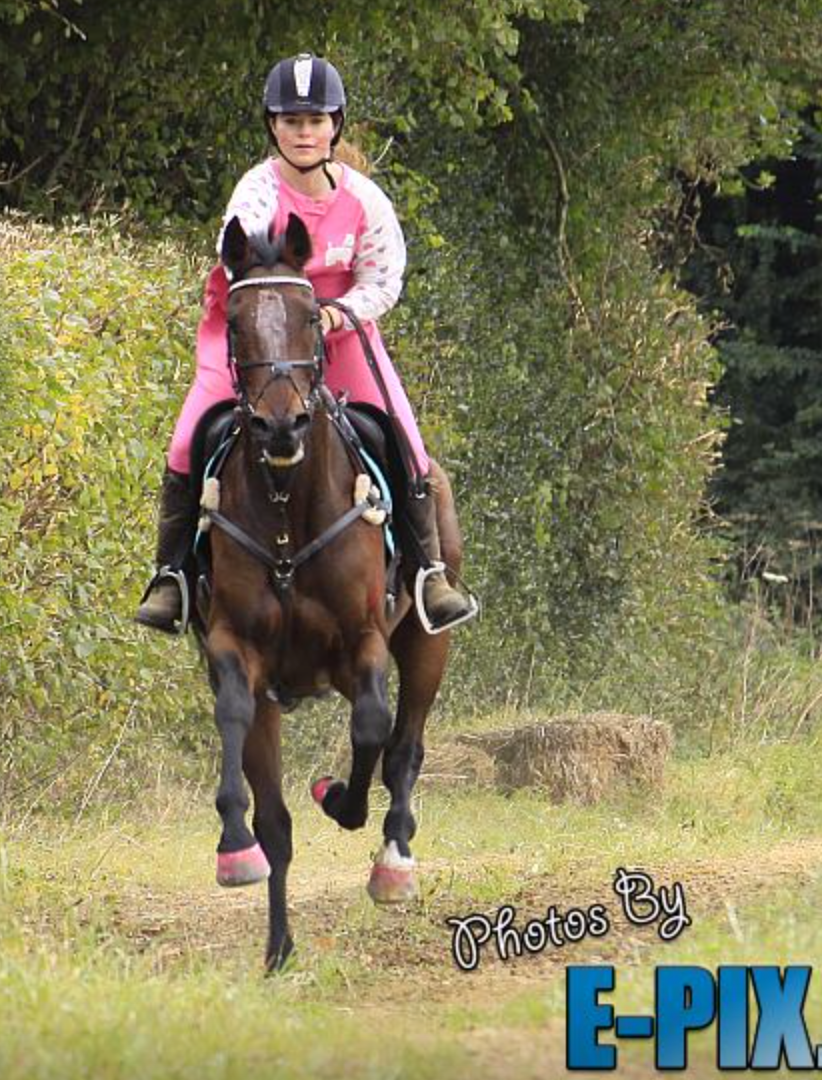 Chairman’s Report – Future Events
Clinics – we have Bridgette Draper-Jones flatwork clinics started for the Autumn, plus also David Rumsey.  Emma Butler clinics are continuing and proving very popular for our “Bravehearts” initiative – thanks to Jan Barlow and Jo Holliday for these.

Teams – the 2020 Arena Eventing qualifier has already taken place – more successful than the previous year with a Team 1st and 4th!  Winter Area SJ, Nov and Int Dressage are all due in the next few weeks – good luck to all those competing. 

Social – we have a trip to Moorcroft Racehorse Centre scheduled – thanks to Kate Connell for organising.  Also we have a Christmas Meal organised – so remember to book for this too – thanks to Justin Byrd for organising.

Many thanks to our organisers, trainers and landowners who have supported us and to the exceedingly hard working committee.  Everyone works really hard to offer lots of varied events to members (we are all volunteers with families, jobs and horses to fit in – so please help by responding and paying swiftly, sticking to commitments and updating organisers as swiftly as your can when needed).  To all our helpers/volunteers – thanks for those who come forward to help early,  we can’t do these things without you!
Treasurer’s Report – Participation (%)
Treasurer’s Report – Refunds & Fees (£)
Treasurer’s Report Income v Expenditure (£)
2019 		£478 Profit
2018 		£1262 Loss
2017 		£2634 Profit

Natwest 	£4,933.39
Paypal		£5,018.84
Total		£9,952.23
Election of Officers and Committee
Vice Chair – Karen Newman
Treasurer – Justin Byrd
Secretary – Georgina Kester
Membership Secretary – Tina East
Chairman – Wendy Thomas
Committee – Jan Barlow, Naomi Henderson, Janet Skinner, Jo Holliday, Kajsa Paulrud, Fiona Bithell, Andy Bithell
Retiring committee members – Kate Connell – thankyou.
Closing Remarks & AOB
It has been a busy year with more and more Area competitions and a renewed focus on offering activities for all abilities.  The Camps have been re-introduced and proved popular.  We have also had many non-horse events and these appear (on the whole) to have been very well received!!
We ran the Area 10 Dressage to Music qualifier this year and have offered to do this one again.  This helps our commitment to the Area committee, and was a relaxed and very well run day.  
Ours is a really friendly and supportive club, and our membership has grown throughout the year, now 106 members (91 in 2018).  We have a new membership form – that has been much simplified – so please fill this out when you renew.  There are many ‘formal’ clinics, teams etc but also informal outings (meeting up for a hack etc) and it is the spirit of taking part with your friends and enjoying the social aspect that membership offers that keeps us all going.
We have thrived for over 70 years and remain one of the biggest clubs in Area 10. 
AOB
Now to celebrate our successes this year!
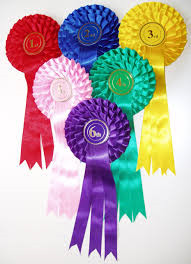 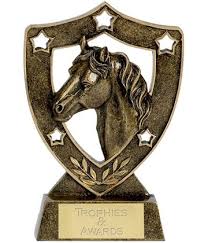 PRIZE GIVING!
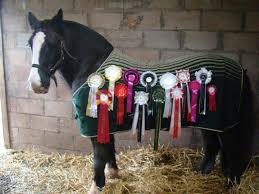 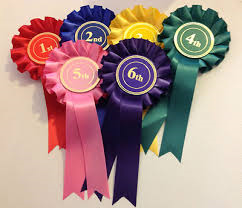 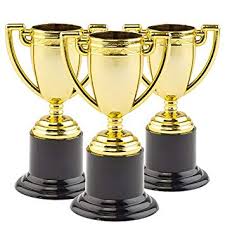